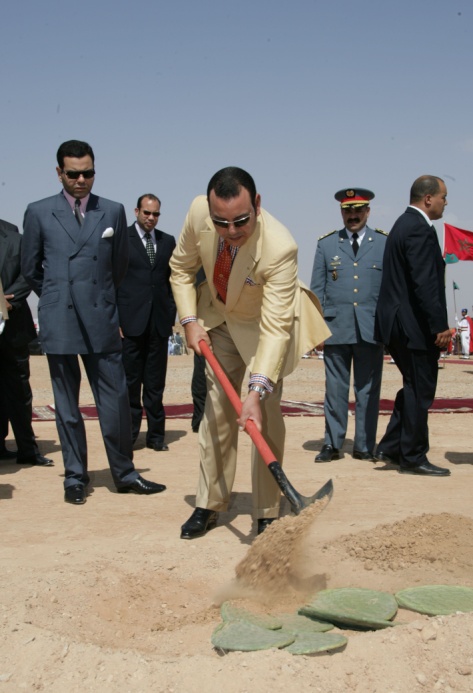 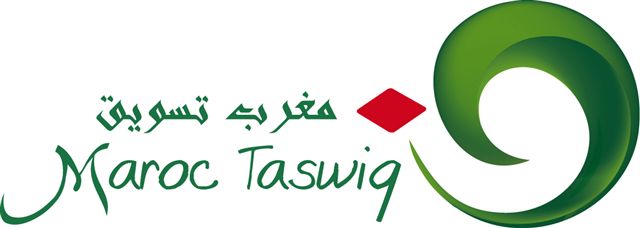 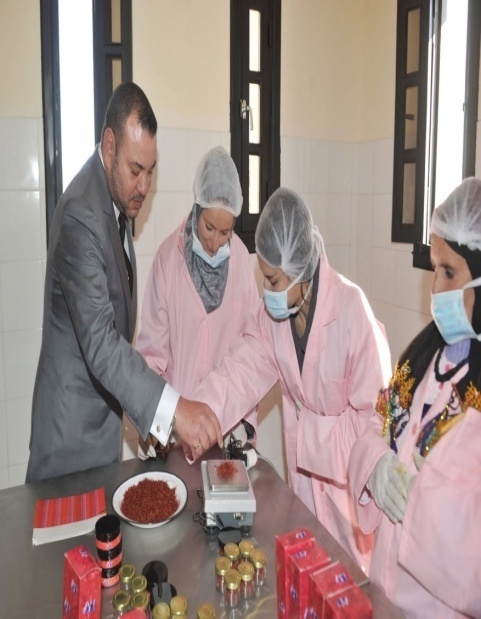 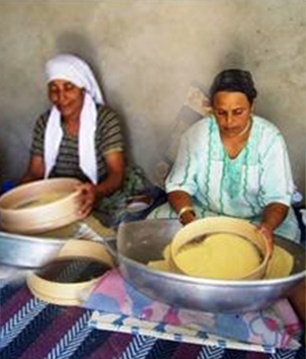 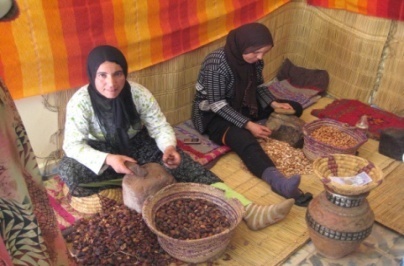 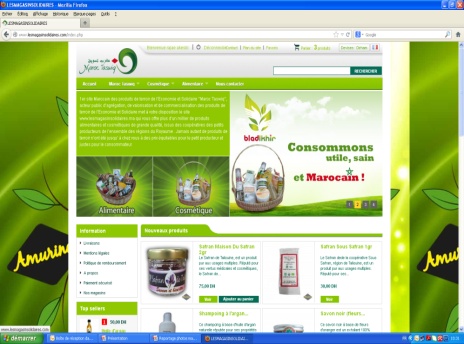 www.bladlkhir.ma
www.authenticmaroc.com
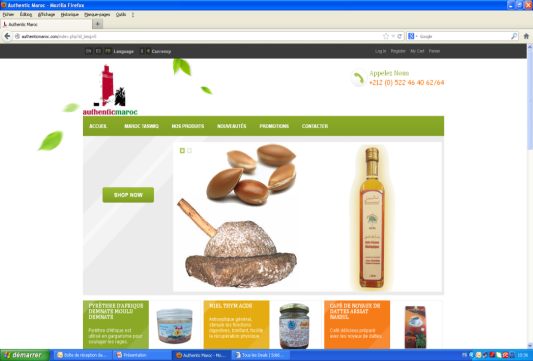 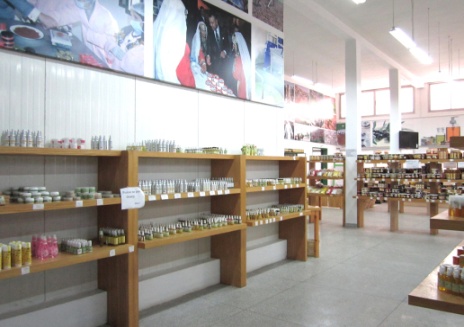 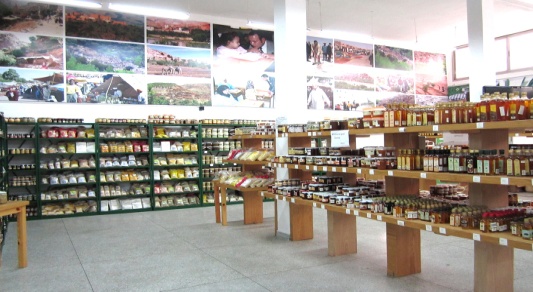 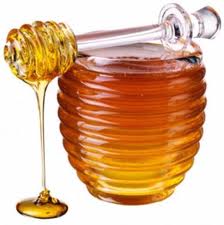 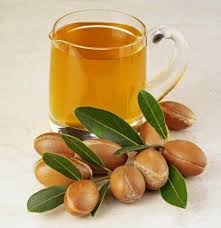 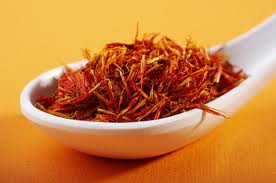 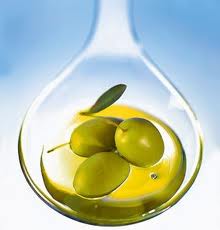 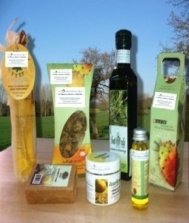 LE SECTEUR DE L’ECONOMIE SOLIDAIRE LEVIER 
DE CROISSANCE ECONOMIQUE ET DE DEVELOPPEMENT SOCIAL
9 Janvier 2014
STRATEGIE DE PREFINANCEMENT, D’AGREGATION, 
DE VALORISATION ET DE COMMERCIALISATION 
DES PRODUITS DES COOPERATIVES 
DE L’ÉCONOMIE SOLIDAIRE
SOMMAIRE
I
UN POTENTIEL, DES ATOUTS, DES ENJEUX
II
UN REPOSITIONNEMENT STRATEGIQUE ET UN NOUVEAU MODELE ECONOMIQUE
III
UN MODELE DE PREFINANCEMENT 
  DES COOPERATIVES
IV
DES RESULTATS ET DES PERSPECTIVES
V
LES OUTILS D’UNE IMPULSION
I
UN POTENTIEL, DES ATOUTS, DES ENJEUX
DES RESSOURCES CONSIDERABLES DÉJÀ DISPONIBLES
1 Million de tonnes de figues de barbarie
1 Million d’hectares d’oliviers
850 milles hectares d’arganiers
60 millions de quintaux de céréales
Des millions d’hectares d’espaces d’élevage des abeilles, dont des bassins biologiques 
350.000 tonnes de dattes, d’amandes et de figues
350.000 tonnes de pommiers de montagne
250.000 tonnes de condiments
DES CARACTERES DISTINCTIFS FOCAUX
Un déploiement  et un impact immédiats
Aridité : très peu de dépendance de la pluviométrie dans un pays qui vit sous la pression du stress hydrique

Proximité de populations vulnérables du monde rural détenant un savoir-faire séculaire  

Horizontalité à travers les 16 régions du Royaume  

Singularité : des produits non périssables, dont une partie déjà certifiée biologique et protectrice de l’environnement

Opérationnalité immédiate dans la mesure où l’extraction du potentiel naturel n’est tributaire d’aucune action de modernisation préalable 

Opportunité se déclinant à travers un intérêt grandissant des consommateurs locaux et internationaux aussi bien pour les produits que pour leur dimension solidaire
[Speaker Notes: Étude réalisée en 2010 potentiel de 2 milliards de dh export à partir de 2012]
DES CARACTERES DISTINCTIFS FOCAUX
Un très grand potentiel  de valorisation
Figues de barbarie : fruit frais, jus de fruit, jus de raquette, nectar, confiture, filets de raquette, vinaigre, infusion de fleur, poudre de raquette, huile, shampoing, savon …    

Dattes : fruit frais, pattes, confiture, vinaigre, café de noyau, sirop …  

Argan : huile alimentaire, amlou, huile cosmétique, shampoing, savon … 

Olives : olives séchées ou pasteurisées, huile d’olive, savons, préparations cosmétiques, huile d’olive aux figues …. 

Céréales : couscous multiples préparations, berkoukech, avoine, belboula, semoules, orge, zemmita, mhammsa, bendak, son ….  

Plantes médicinales et aromatiques : hydrolats, huiles essentielles, plantes séchées, 

Pommes, miel, figues, amandes, noix,  fruits séchés, … 

… Condiments pour approvisionner une industrie de transformation végétale 
     à court de matière première et à très fort potentiel d’exportation
[Speaker Notes: Étude réalisée en 2010 potentiel de 2 milliards de dh export à partir de 2012]
DES POPULATIONS RURALES DE MIEUX EN MIEUX ORGANISEES
Filières concernant directement 14 millions des populations du monde rural et bénéficiant de la forte mobilisation du Sommet de l’Etat

8000 coopératives agricoles déjà autorisées, dont 5000 ont été créées de 2007 à 2012 sous l’impulsion de l’INDH

Un potentiel de 40 à 50.000 nouvelles coopératives à créer
UN VISIONNAIRE : SA  MAJESTE LE ROI 
UNE DATE : 2005  -  UNE STRATEGIE : INDH
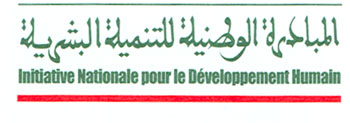 Sa Majesté Le Roi a fait éclore le véritable or vert           du Royaume, donné du sens et de la consistance à l’espoir dans le monde rural et les a fait converger           à travers l’INDH
DES DESILLUSIONS NECESSAIRES
NOS COOPERATIVES  ONT DU TALENT 
MAIS NE PEUVENT TOUT ASSURER  TOUTES  SEULES
De par leurs volumes de production, leur marge de négociation, aussi bien auprès des fournisseurs que des clients, est infiniment insignifiante  

De par le potentiel humain et naturel disponible, leur capacité de production est certes très faible mais n’est nullement figée   

Sur la durée, trop peu de coopératives se sont agrandies par elles-mêmes  

De par leur niveau, leur taille et leurs moyens, elles ne peuvent s’inventer expertes en valorisation, marketing, logistique et commercialisation   

Le peu de leurs produits qui échappe aux intermédiations négatives, se demande au lieu de s’offrir et s’importe au lieu de s’exporter

Les enjeux sociaux, le potentiel de croissance économique additionnelle du secteur et le potentiel d’exportation interdisent de sacrifier nos coopératives aux intermédiations négatives et de soustraire l’Etat à un rôle secondaire
[Speaker Notes: De par leurs volumes de production, leur position  de négociation en amont et en aval est infiniment insignifiante  

De par le potentiel humain et naturel disponible, leur capacité de production n’est nullement figée. Le préfinancement et la commercialisation sont le moteur de propulsion de la production 

Sur la durée, trop peu de coopératives se sont agrandies. Copag a été créée en 1987. Combien a-t-on développé de Copag en 26 ans? 

De par leur niveau, leur taille et leurs moyens, elles ne peuvent s’inventer expertes en valorisation, marketing, logistique et commercialisation. La conversion du produit en revenu équitable et durable dépasse la seule responsabilité de la coopérative. Bien produire est déjà un bel exploit   

Le peu de leurs produits qui échappe aux intermédiations négatives, se demande et s’importe au lieu de se vendre et  de s’exporter
  
Les enjeux sociaux, le potentiel de croissance économique additionnelle du secteur  nous interdisent d’offrir nos coopératives aux intermédiations négatives et de soustraire l’Etat à un rôle secondaire]
II
UN REPOSITIONNEMENT STRATEGIQUE        ET UN NOUVEAU MODELE ECONOMIQUE
REPOSITIONNEMENT STRATEGIQUE DE L’OCE
Avant 2009 : 
         Office de Commercialisationet d’Exportation
Aujourd’hui     :  MAROC TASWIQ 
                               Un positionnement pour maximiser les fruits de l’INDH 
                                   et contribuer au développement des exportations
Gouvernance
Réformes, refonte structurelle, redéploiement des 
       moyens, outils de bonne gouvernance 

   Projet de loi insufflant souplesse de gestion et complicité        
       entre coopératives, institutionnels et investisseurs  
       nationaux et étrangers

   Modèle économique à coût zéro pour les   
       coopératives et pour l’Etat
Exportation et commercialisation  
   des fruits et légumes en  
   concurrence avec les groupes privés
Une perte de position structurelle
De grandes performances des 
   groupes privés
Créneaux d’intervention
Agrégation, valorisation et commercialisation   des produits des coopératives de l’Economie Solidaire

     Agrégation de leurs productions en condiments pour approvisionner les industries nationales de transformation

     Approvisionnement des collectivités stratégiques notamment à partir de l’offre agrégée des coopératives
Un positionnement devenu inapproprié, dépassé
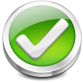 Objectifs
Convertir le labeur des coopératives en revenu   
     stable, durable et équitable 

     Mettre fin aux intermédiations négatives au profit du petit producteur et du consommateur 


     Faire profiter le secteur des accords internationaux du Royaume et booster croissance et exportations
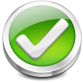 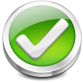 MISSIONS EN AMONT
Agrégation
Certification
Mutualisation
Collecte
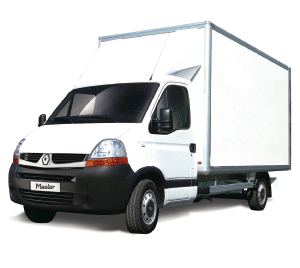 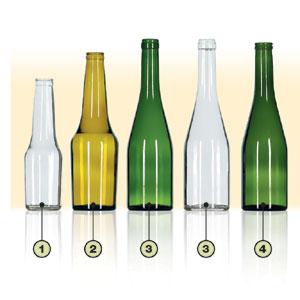 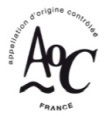 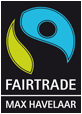 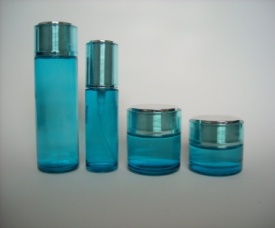 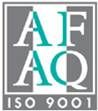 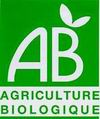 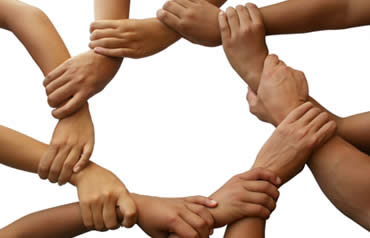 IFC
IGC
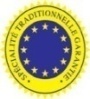 HACCP
Global 
GAP
Regroupement de l’offre des coopératives  pour :

 une commercialisation directe 
   par Maroc Taswiq

 une valorisation des produits 
   avant commercialisation par 
   Maroc Taswiq

 Approvisionnement des 
   industries  de transformation 
   végétale
Certification des produits et infrastructures des coopératives par des Cabinets spécialisés afin de faciliter l’accès de leurs produits aux marchés internationaux et de sécuriser le consommateur national

  Accompagnement,  coordination, gouvernance,  suivi
Achats groupés d’emballages, étiquettes et accessoires de valorisation aussi bien pour les coopératives affiliées que pour celles agissant pour leur compte
Mobilisation des moyens logistiques de Maroc Taswiq pour collecter les produits des coopératives
MISSIONS EN AVAL
Entreposage frigorifique
Enseigne spécialisée
P          Plateformes e-commerce
Exportations
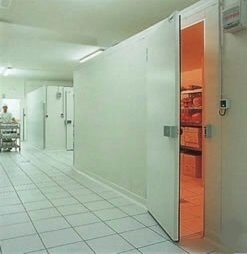 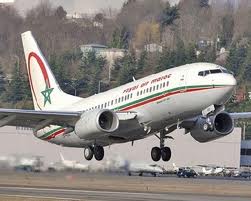 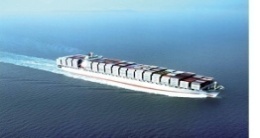 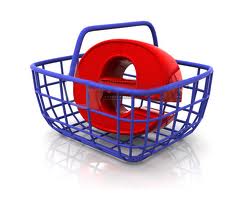 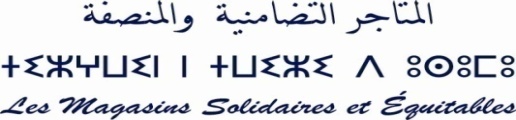 Chaine de Magasins  exclusivement dédiés aux produits des coopératives               et des TPE, en gestion directe par Maroc Taswiq et en partenariat avec des franchisés

 Création d’une marque commerciale fédérant l’offre
Sites e-commerce exclusivement dédiés aux produits de l’économie solidaire
logistique internationale aussi bien pour les coopératives affiliées que pour celles agissant pour leur compte

 Exportations directes

 Franchises internationales
Une capacité frigorifique de 45.000 tonnes au cœur des grands marchés nationaux servant de plateformes de stockage, de régulation de l’offre et de commercialisation
Assurance à l’export
Prix équitable pour les Coopératives, juste pour les consommateurs               
et élimination des intermédiations négatives
UN MODELE ECONOMIQUE   :  3 Z
Z 1 = Zéro coût pour la coopérative
Z 2 = Zéro coût pour l’Etat
P          Z 3 = Zéro coût pour les franchisés  au Maroc
Maroc Taswiq ne reçoit aucune subvention publique
Maroc Taswiq place les produits en consignation chez le franchisé sans paiement préalable
Maroc Taswiq ne facture aucune de ses prestations aux coopératives 

Elles perçoivent le prix de leurs produits, convenu préalablement avec elles, net de toutes charges
1
2
Une marge de 10 à 15%  
   supportée par le consommateur 
   pouvant  être réduite au coût du 
   transport de la collecte  
 Les recettes générées par 
   l’approvisionnement des  
   collectivités stratégiques à 
   la demande de l’Etat
Une équipe suffisamment 
 ramassée pour être  
 compétitive et suffisamment 
 compétente pour être efficace : 
   140 agents en 2016 pour   
   l’ensemble du Groupe
Ressources Financières de Maroc Taswiq
Ressources Humaines de Maroc Taswiq
LOGIGRAMME DU MODELE
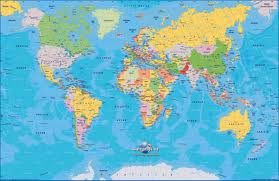 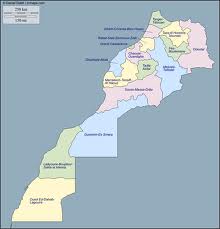 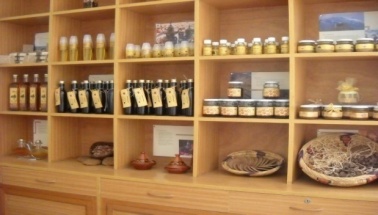 MAROC TASWIQ
Entrepôts frigorifiques
Magasins
Plateformes
Maroc Taswiq
Coopératives
Consommateurs
Sites e-commerce
Export direct
Règlement des coopératives
Délai actuel : 10  à  15 jours après la vente
FINANCEMENT DU PROCESS
Les prestations de Maroc Taswiq coûtent Zéro dirham à la Coopérative
Les investissements et le fonctionnement de Maroc Taswiq coûtent Zéro dirham à l’Etat
Le consommateur assume une commission juste et transparente
UN MODELE FEDERATEUR DE MOYENS PUBLICS CONSIDERABLES
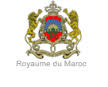 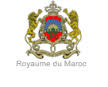 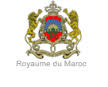 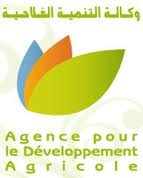 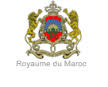 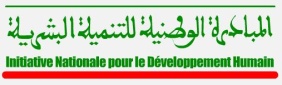 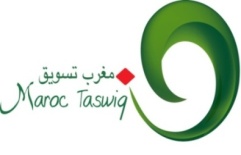 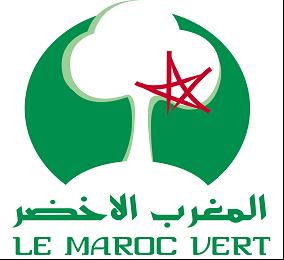 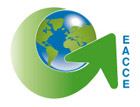 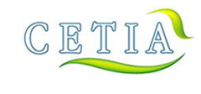 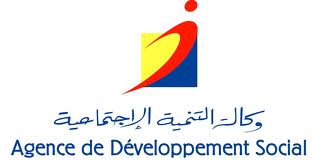 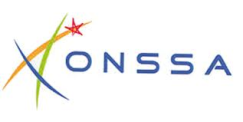 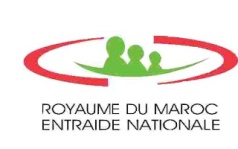 III
UN MODELE DE PREFINANCEMENT 
DES COOPERATIVES
D’UN MODELE BILATERAL PROHIBITIF ET SANS VISIBILITÉ …
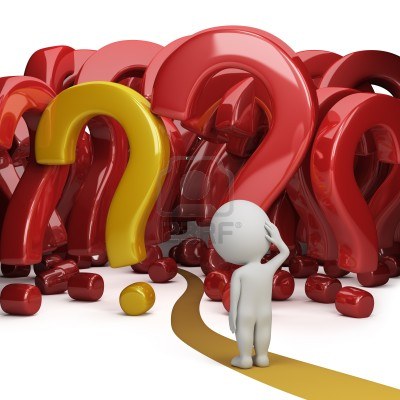 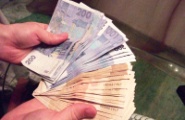 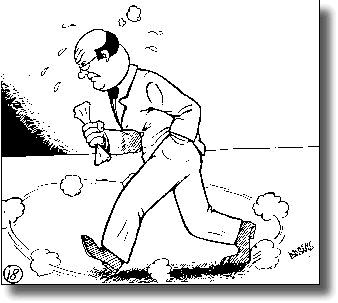 … À UN MODELE TRIANGULAIRE GÉNÉRATEUR DE CROISSANCE
Bailleurs de fonds
Coopératives, GIE, Unions de coopératives
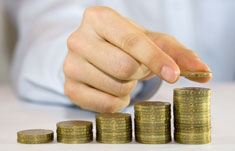 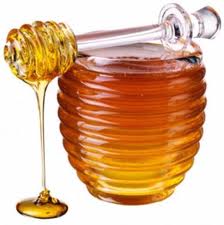 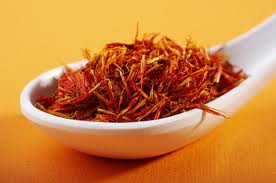 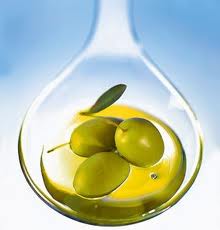 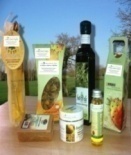 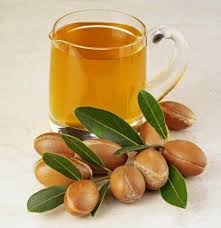 Maroc Taswiq
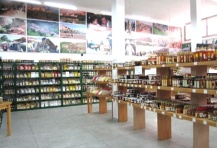 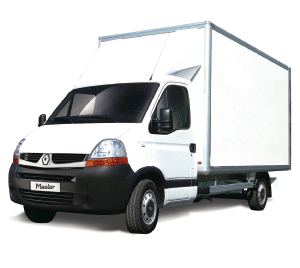 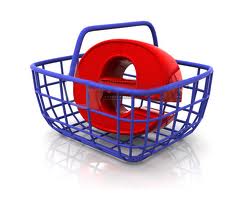 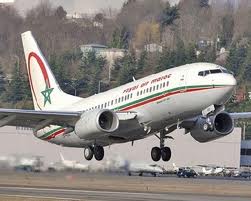 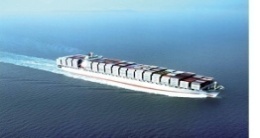 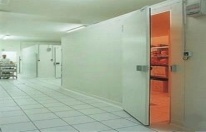 FONCTIONNEMENT DU MODÈLE
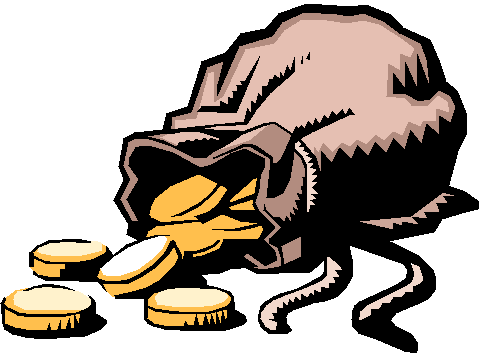 1
6
Des programmes de production minimalistes  concertés et validés entre les coopératives, les bailleurs de fonds et Maroc Taswiq sur la base des conditions de production et des attentes des marchés
Des redevances prélevées par Maroc Taswiq au profit des bailleurs de fonds sur la base d’échéanciers et de délégations de créances remis par la coopérative
2
5
Des achats mutualisés par les bailleurs de fonds et Maroc Taswiq sur la base de cahiers des charges et d’un large appel à la concurrence
Des recettes rétribuées par Maroc Taswiq aux coopératives dans des délais très courts
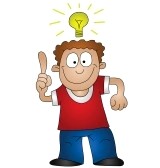 4
3
3 bis
Des ventes locales et des exportations par Maroc Taswiq, soutenues par des certifications et des contrôles qualité en amont et des stratégies marketing, de promotion et de commercialisation en aval
Des reliquats de préfinancement correspondant aux rubriques non mutualisables, attribués par les bailleurs de fonds aux coopératives
Avances des bailleurs de fonds aux coopératives sur produits déjà  livrés à Maroc Taswiq
RÉSULTATS ATTENDUS DU NOUVEAU DEAL
Pour la coopérative
Pour les bailleurs de fonds
Pour Maroc Taswiq
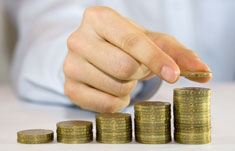 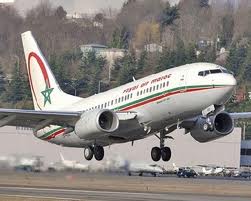 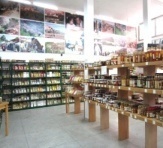 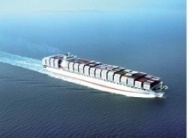 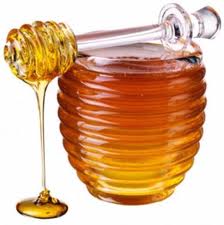 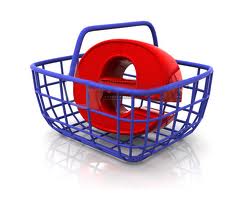 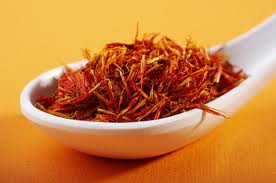 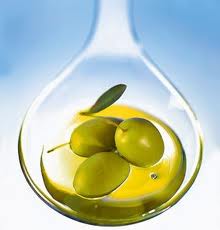 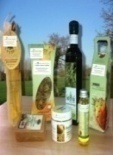 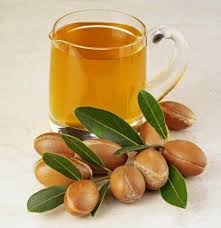 Baisse structurelle des taux 
   d’intérêt, 

 Meilleure accessibilité à l’argent,

 Meilleure valorisation des produits

 Visibilité de vente,

 Amélioration substantielle de la 
   compétitivité, 

 Augmentation substantielle de 
   la capacité de production, 

 Revenu équitable et durable

 Fixation dans leur environnement
Minimisation considérable 
   du risque d’insolvabilité, 

 Baisse structurelle des taux 
   d’intérêt, 

 Visibilité de récupération des 
   fonds,

 Viabilité du système de 
   préfinancement

 Contribution à la création   
   massive d’emplois, dont les   
   diplômés chômeurs et les 
   handicapés physiques
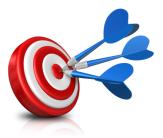 Visibilité d’approvisionnement, 

 Meilleure adaptation aux 
   desiderata des marchés, 

 Perspective de baisse graduelle 
   et significative des prix 
   à la consommation,

 Contribution à la création 
   massive d’emplois, dont les 
   diplômés chômeurs et les 
   handicapés physiques 

 Revenu équitable pour le petit  
   producteur et prix juste pour 
   le consommateur, 

 Développement des 
   exportations
LE PREFINANCEMENT, UN MAILLON D’UNE CHAINE
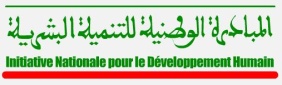 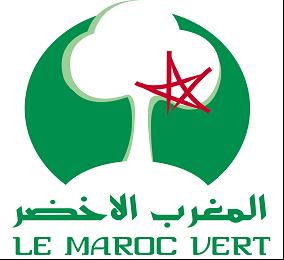 IV
DES RESULTATS ET DES PERSPECTIVES
DES RÉSULTATS…
DES RESULTATS EN 18 MOIS
Agrégation
Mutualisation-Accompagnement
Collecte
Conventions structurantes  
en amont
Adhésion volontaire de 780 coopératives regroupant près de 30.000 petits producteurs, dont 67% de femmes des 16 régions du Royaume

Adhésion de 50 TPE 

 Projet d’agrégation et de commercialisation des pommes de montagne au Tadla inauguré par Sa Majesté Le Roi

 Constitution de 3 coopératives à    
  Aghbala, Tizin-isli et Inaour

 150 petits producteurs sur 180 
  hectares  approvisionnés en intrants 
  et produits  de  traitement

 des recettes moyennes de 5 dh/kg 
  net  au  lieu de 1 dh payé par les 
  intermédiaires avant l’agrégation

 valorisation de 40 tonnes de 
  pommes en  vinaigre de cidre
une réduction considérable    
   des prix d’achat des 
   intrants de valorisation  
   (emballages, étiquettes …)
   des crédits fournisseurs 
     excédant 4 mois
   une qualité des achats 
     conforme à des cahiers de  
     charges et aux desiderata 
     des marchés
 Conception d’un projet TSV 
   pour la connexion des 
   coopératives à une tour de 
   pilotage au siège de Maroc 
   Taswiq, pour :
   - formation-information à 
      distance
   - planification des 
     programmes de production 
     et de collecte
   -  télésurveillance des 
      process qualité
   -  portail de suivi des 
      ventes et virements
Collecte des produits des   
   coopératives à leurs portes 
   avec des moyens logistiques  
   adaptés et à des coûts 
   compétitifs, à la charge de 
   Maroc Taswiq

 approvisionnement régulier  
   des  différents sites de vente  
   et des partenaires au Maroc 
   et à l’international
Convention avec le Ministère des 
    Finances pour le financement de  
    la certification des coopératives

  Convention avec le Ministère des 
    Affaires Générales pour 
    l’approvisionnement des 
    Collectivités

  Convention avec le Ministère de 
    l’Artisanat et de l’Economie   
    Solidaire pour  le soutien dans la 
    mise en œuvre

 Convention avec ‘’Ittissalat Al 
   Maghrib’’ pour la connexion et 
   l’abonnement internet gratuits au 
   profit d’un échantillon de 46 
   coopératives dans les 16 régions
Les ‘’Magasins Solidaires et Equitables’’ sont aujourd’hui un cadre de formation, d’échange d’expériences et d’incitation à l’innovation
DES RESULTATS EN 18 MOIS
Plateforme frigorifique de valorisation et de commercialisation
Enseigne spécialisée
Exportations
Plateformes e-commerce
Stockage des pommes sur une durée de 8 mois pour une meilleure régulation des ventes au lieu de la vente sur arbre aux intermédiaires

 Stockage des pommes de terre des différentes régions du Royaume pour une meilleure régulation des ventes 

 Volume des ventes réalisées
25 millions de dh
une marque commerciale




6 magasins dont 3 en franchise
Casablanca-Larache-Fès-Mohammedia-Agadir-Témara

6 magasins à court terme
Casa-Rabat-Marrakech-Tanger-Taounate- Beni-Mellal

 2000 articles sont en vente dans ces magasins

Volume de ventes réalisées
 9 millions de dh
Site National en arabe et en français assurant une distribution à domicile sur tout le territoire national 
www.bladlkhir.ma

 Site de promotion 
www.solideal.ma

 Sites internationaux en arabe, français, anglais et espagnol, assurant une distribution à domicile dans 220 pays 

www.autenthicmaroc.com
www.cosmeticmaroc.com

Volume de ventes de près de 200 milles dh en 2 mois
Convention avec le groupe ‘’Chèque Déjeuner’’ pour la commercialisation des produits des coopératives

 Des conteneurs de câpres déjà exportés

  De multiples expéditions d’échantillons très prometteuses sur les 5 continents
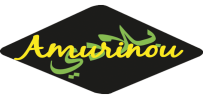 Les coopératives perçoivent les recettes 
de leurs ventes dans un délai de 10 à 15 jours
NOS PLATEFORMES  FRIGORIFIQUES D’ENTREPOSAGE, DE VALORISATION ET DE COMMERCIALISATION
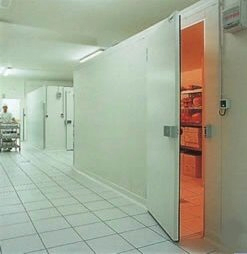 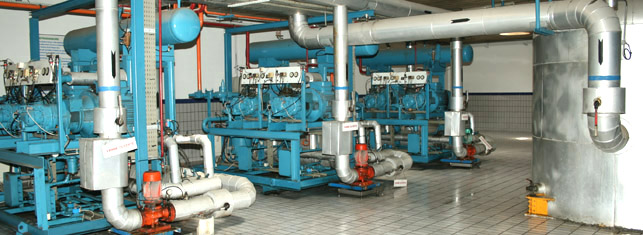 NOS MAGASINS
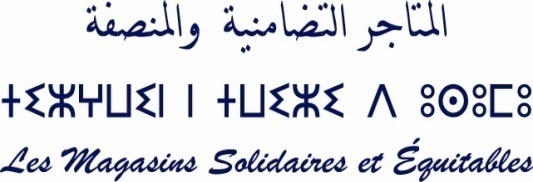 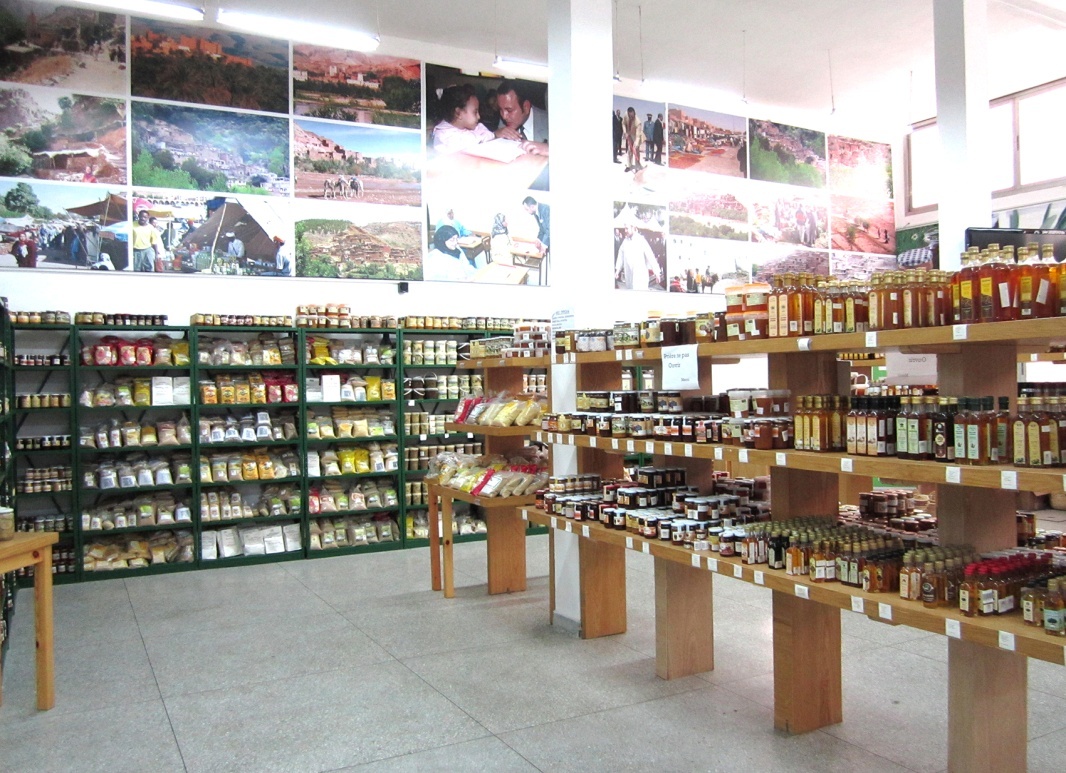 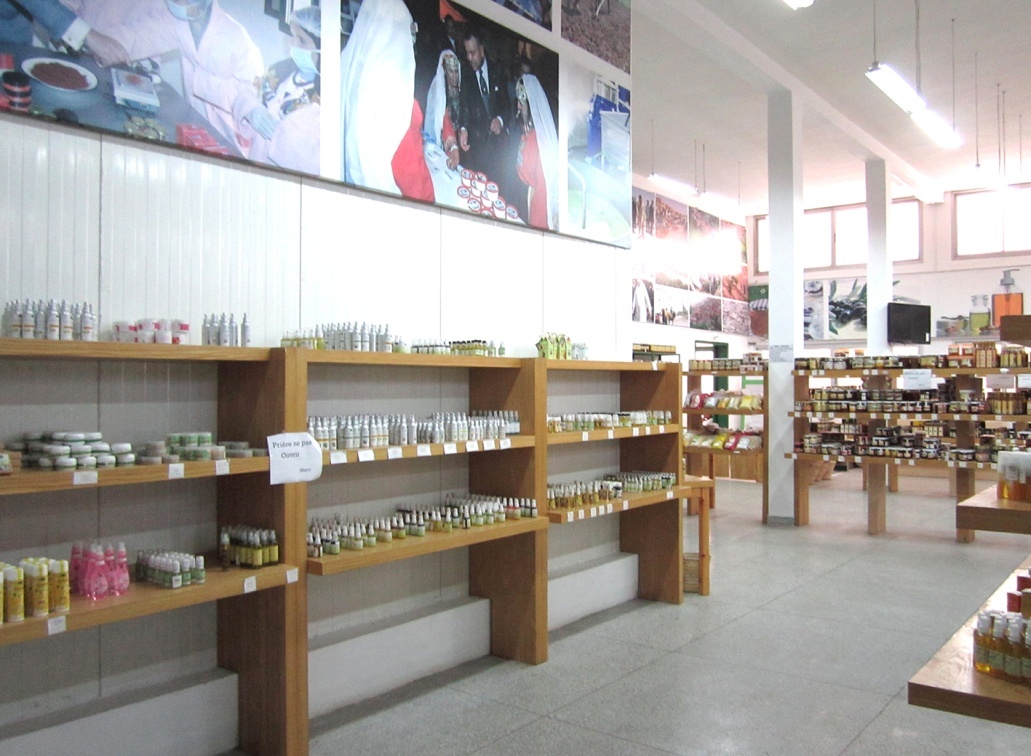 NOS SITES E-COMMERCE
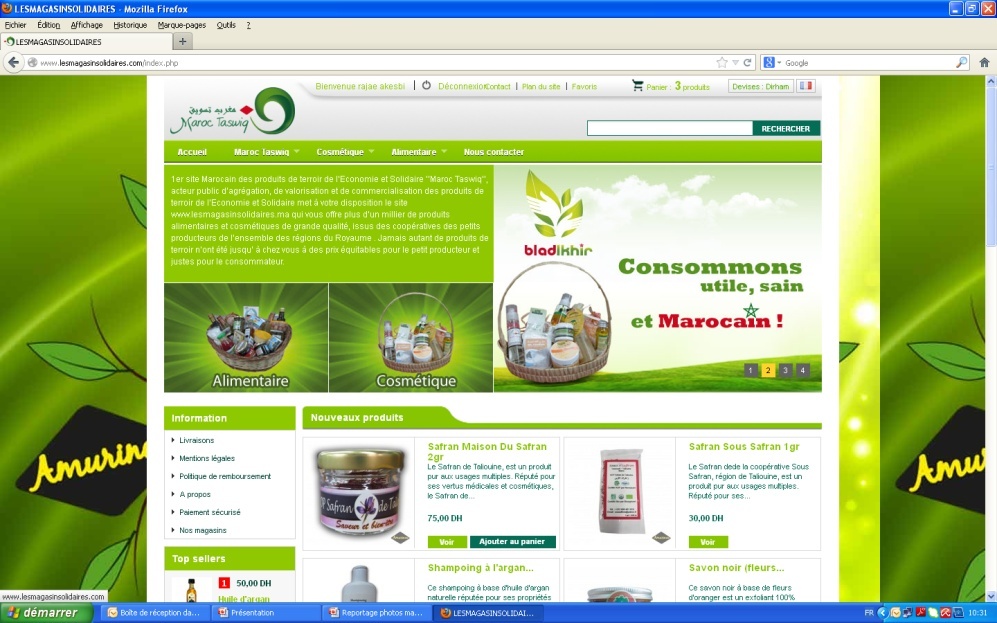 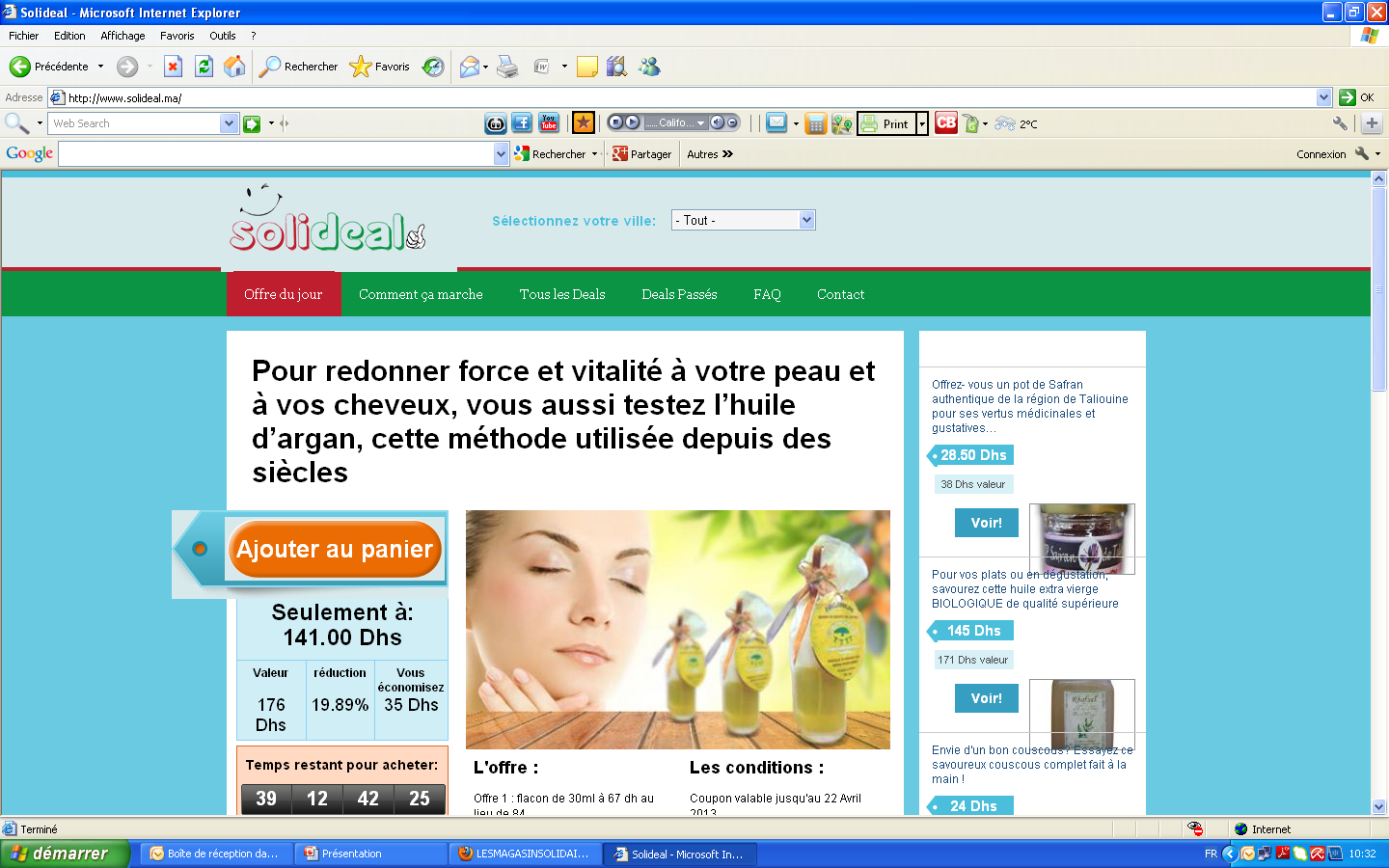 www.bladlkhir.ma
www.solideal.ma
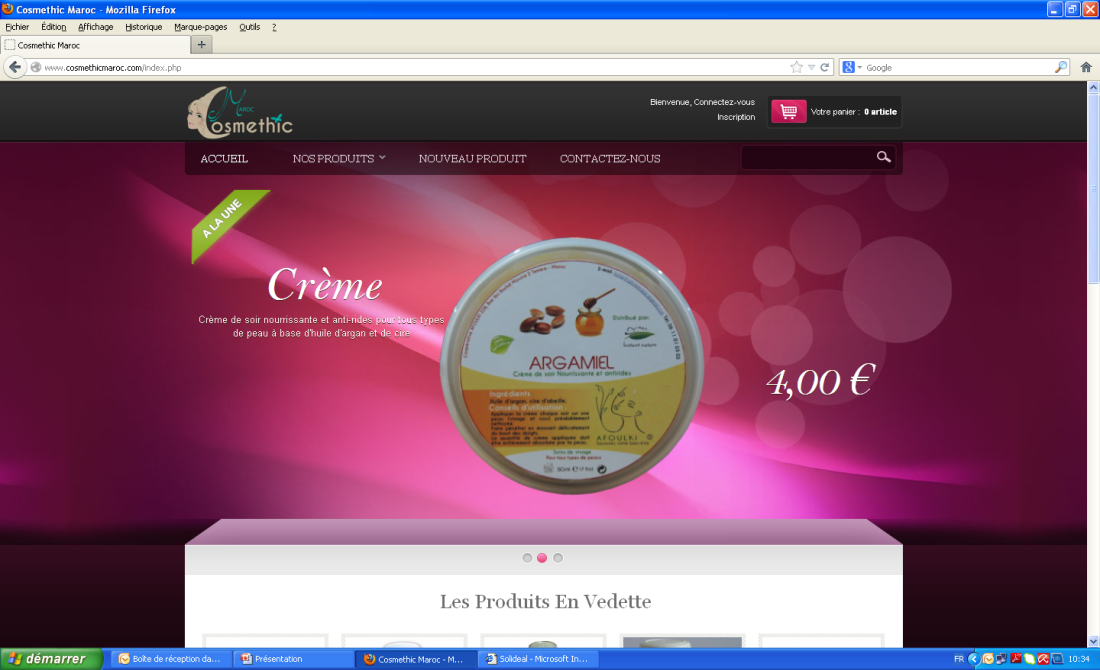 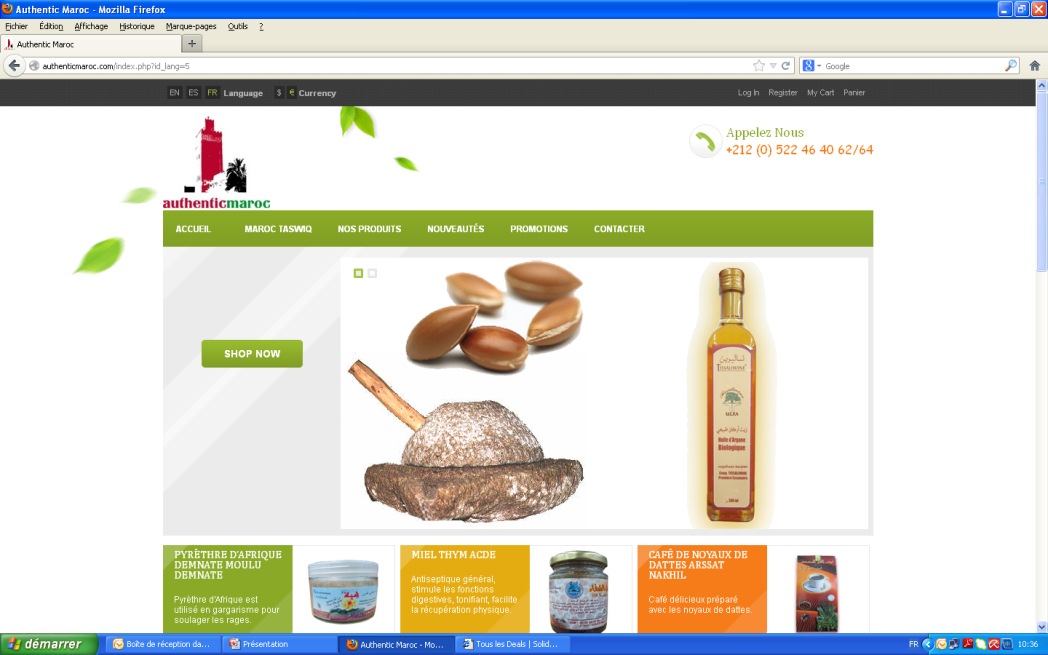 www.authenticmaroc.com
www.cosmeticmaroc.com
LE PORTAIL DES COOPERATIVES
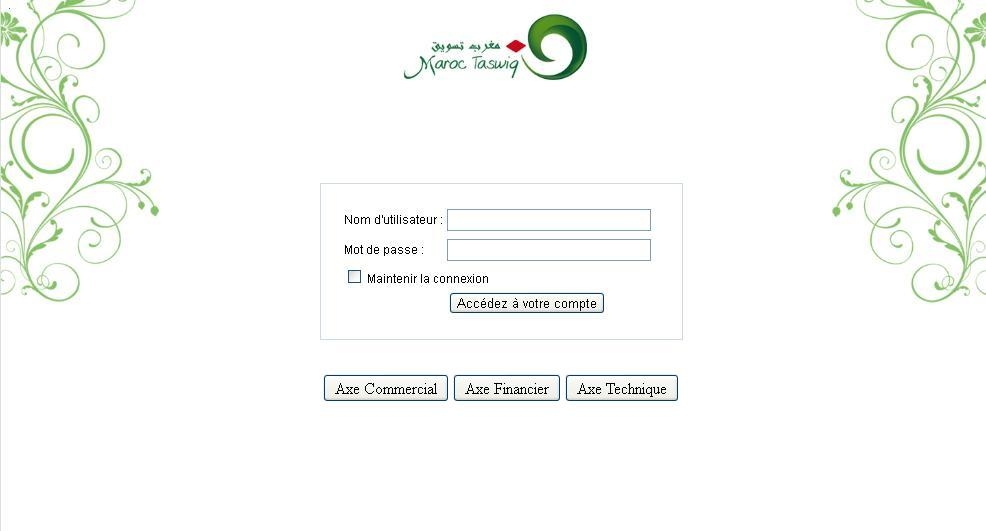 DES DISTINCTIONS INTERNATIONALES
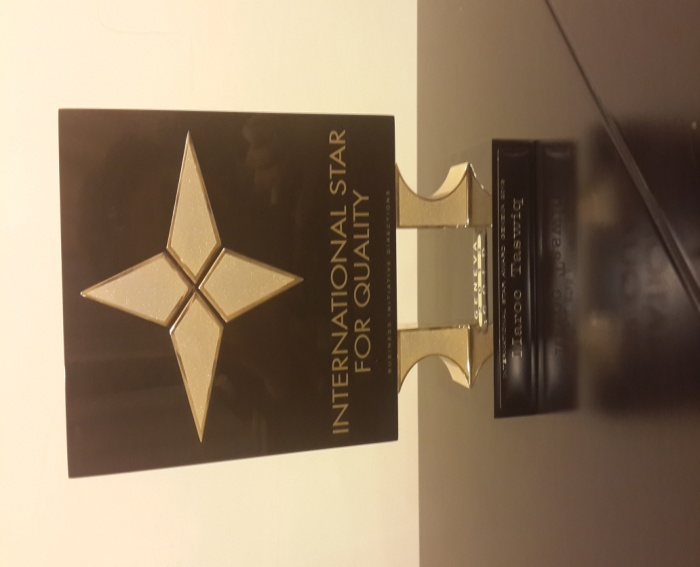 Prix de la qualité décerné le 28 Septembre 2013 à Genève par la Business Initiative Directions (BID) pour l’innovation, l’originalité,  la gouvernance et l’impact économique et social du modèle 
de Maroc Taswiq
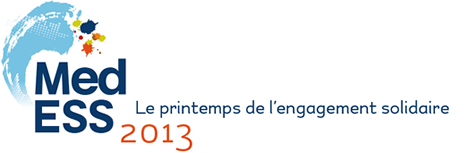 Le modèle Maroc Taswiq a été distingué le 3 Mai 2013 à Tunis, parmi 69 initiatives présentées au 1er forum de l’Economie Sociale et Solidaire de la zone méditerranéenne, par l’ensemble des pays 
du pourtour méditerranéen
… ET DES PERSPECTIVES
DES PERSPECTIVES EN AMONT
Certification
Financement
Mutualisation
Valorisation
Collecte
Affiliation de 1200 coopératives à fin 2014
  Accompagnement à la certification des ateliers et  process qualité de 250  coopératives de différentes filières et régions
 Certification internationale de 250 coopératives
 Mise en  réseau de  150 coopératives et leur connexion à une tour de pilotage à Maroc Taswiq
 Certification de Maroc Taswiq exportateur fairtrade et Bio
Mise en œuvre à grande échelle de l’approche de financement triangulaire Bailleurs de fonds-coopératives-Maroc Taswiq
Généralisation des achats groupés  à l’ensemble des coopératives affiliées et partenaires
Valorisation des fruits et légumes dans les stations de Maroc Taswiq (Berkane-sidi slimane-oualidia-tizinisly)
 Appui des coopératives dans une perspective de développement, innovation, diversification

 Partenariat avec des laboratoires internationaux pour des certifications

 Recherche des vertus des produits en partenariat avec des naturopathes
Ramassage des produits des coopératives à leurs portes dans un cadre conventionnel avec des sociétés spécialisées

Approvisionnement des industries de transformation à grande échelle
Les partenaires potentiels
Fondation 
Mohamed VI

Organismes micro-finance
Organismes micro-finance, coopératives
INDH, Fondation Mohamed V, ADA, Autorités Locales, CETIA, Al Masir, INRA, IAV, ENA
Cabinets de conseils  
   nationaux pour 
   l’accompagnement
 Cabinets de certification 
   internationaux
 INDH, Fondation Mohamed  
   VI,OCP, CDG, ANPME, ADA,  
   EACCE, ONSSA
Barid Maroc

jeunes transporteurs

Flotte nationale de transport
FENAGRI- FICOPAM- Industriels de transformation végétale
DES PERSPECTIVES EN AVAL
Campagnes de communication
De nouveaux Magasins  à  l’échelle nationale
Partenariat avec les GMS 
nationales
50 nouveaux magasins en partenariat avec l’INDH, la Fondation Mohamed V, l’Entraide Nationale et avec des franchisés dans différentes
 villes du Royaume
Maroc Taswiq guichet unique d’approvisionnement des GMS en produits des coopératives
Dans les médias

 Auprès des ménagères

 Sur internet

 Dans les salons nationaux et internationaux
Partenariat avec Chronopost
Magasins à l’international
Exportation massive
15 à 20 magasins franchisés à travers les continents  notamment en Afrique, au Golfe, en Europe
 et en Asie
 des partenariats avec des magasins spécialisés et épiceries des RME
Des partenariats avec les GMS internationaux 
 Un positionnement sur le créneau ‘’Halal’’ à travers le ‘’Club Halal’’ créé en novembre 2013 par l’Asmex et présidé par              Maroc Taswiq
Optimisation de la distribution internationale e-commerce au niveau des coûts de transport et de la mise en place de plateformes logistiques 
à l’étranger
Les coopératives percevront dès janvier 2014, 
les recettes de leurs ventes dans un délai de 48h
MAROC TASWIQ INCUBATEUR DES COOPERATIVES 
ET MACHINE A DEVELOPPER DES COPAG
LA FATALITÉ EST L’ALIBI DES MÉDIOCRES POUR JUSTIFIER LEURS ECHECS. 

LE DESTIN DE NOTRE PAYS NE RÉSISTERA PAS A LA VOLONTÉ DE NOTRE MONARQUE

Najib Mikou